Муниципальное бюджетное дошкольное образовательное учреждение детский сад компенсирующего вида №438 Радуга-дугаИГРЫ, КОТОРЫЕ  УЧАТ  И  ЛЕЧАТ
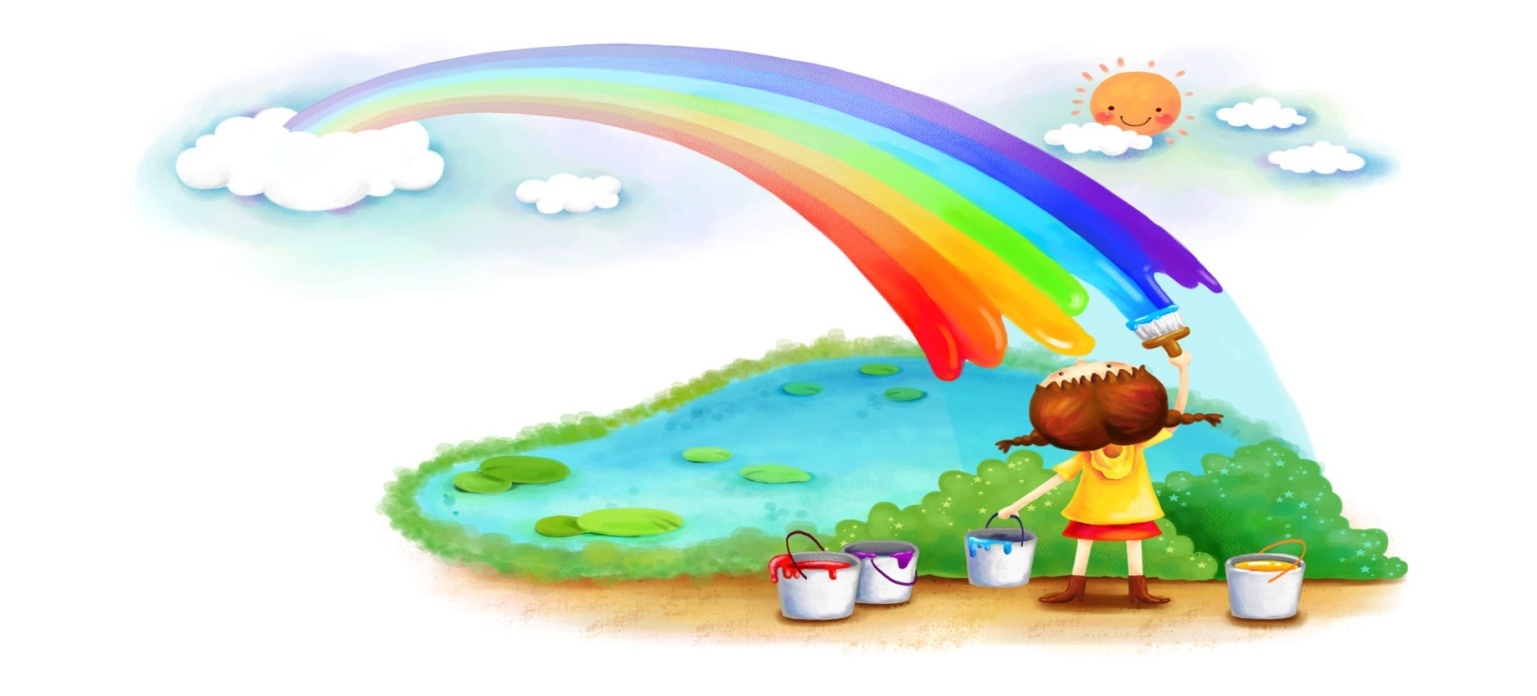 Составитель:
Захарова Л.Д.
 учитель-дефектолог 
ВКК
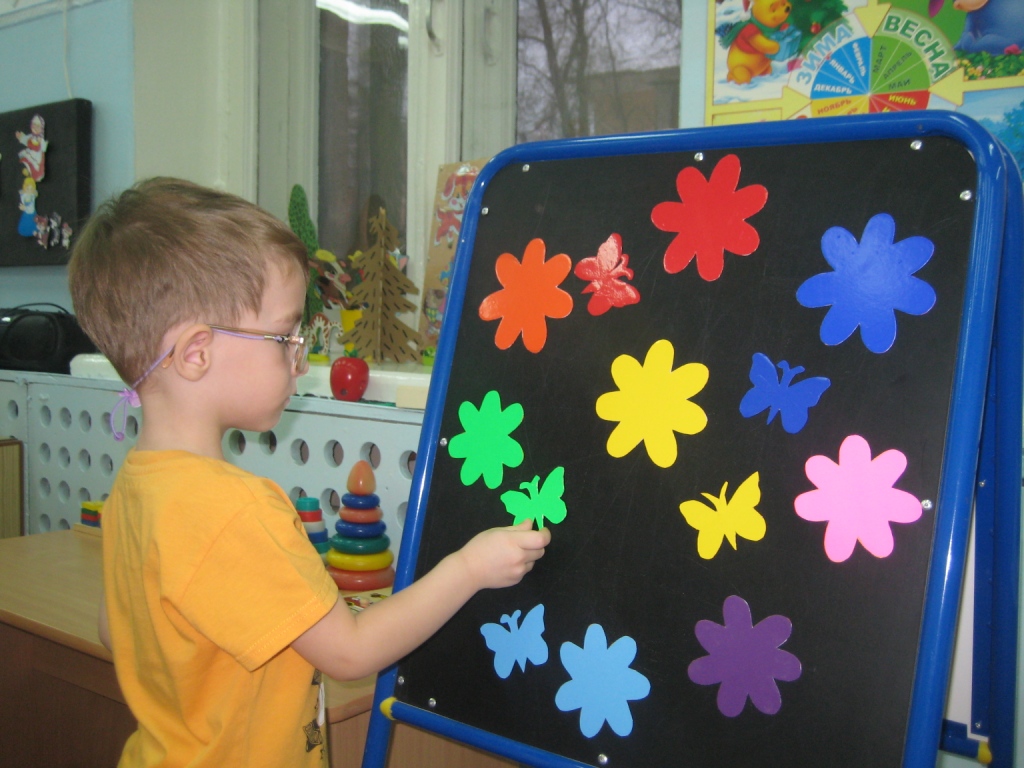 Предполагается  3  уровня  знакомства  со цветом:
способность подобрать цвет по образцу;
способность  найти по слову-названию;
способность самостоятельно назвать цвет
Рассказывать и показывать ребенку разнообразный мир цвета можно уже с 1,5 лет. Начните изучение в игровой форме. Посмотрите вокруг себя, где бы вы не находились нас окружает разнообразный мир цвета.Оденьте ребенка в красную одежду и добавьте в рацион дня продукты изучаемого цвета:
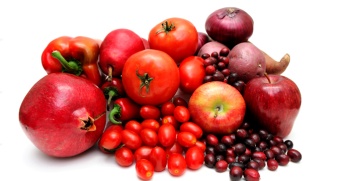 И совсем не обязательно покупать, тратить деньги чтобы приобрести в магазине специальные книги и тыкать пальцем в картинку пытаясь заставить ребенка научиться отличать цвета, можно сделать различные развивающие игрушки самим из подручных материалов. Помимо развивающего эффекта, знание цветов открывает перед ребенком большое количество интереснейших игр с цветом:
Подбираем  по цвету
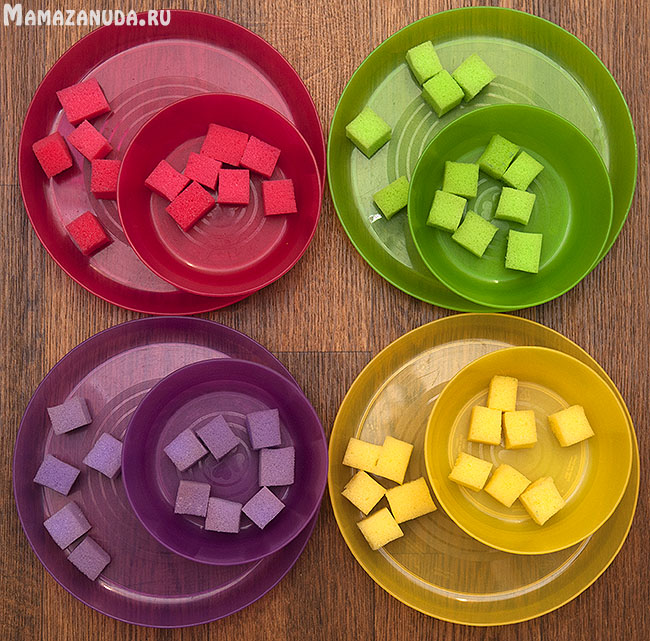 Подбери  колпачок  к  фломастеру
Работаем  с  прищепками
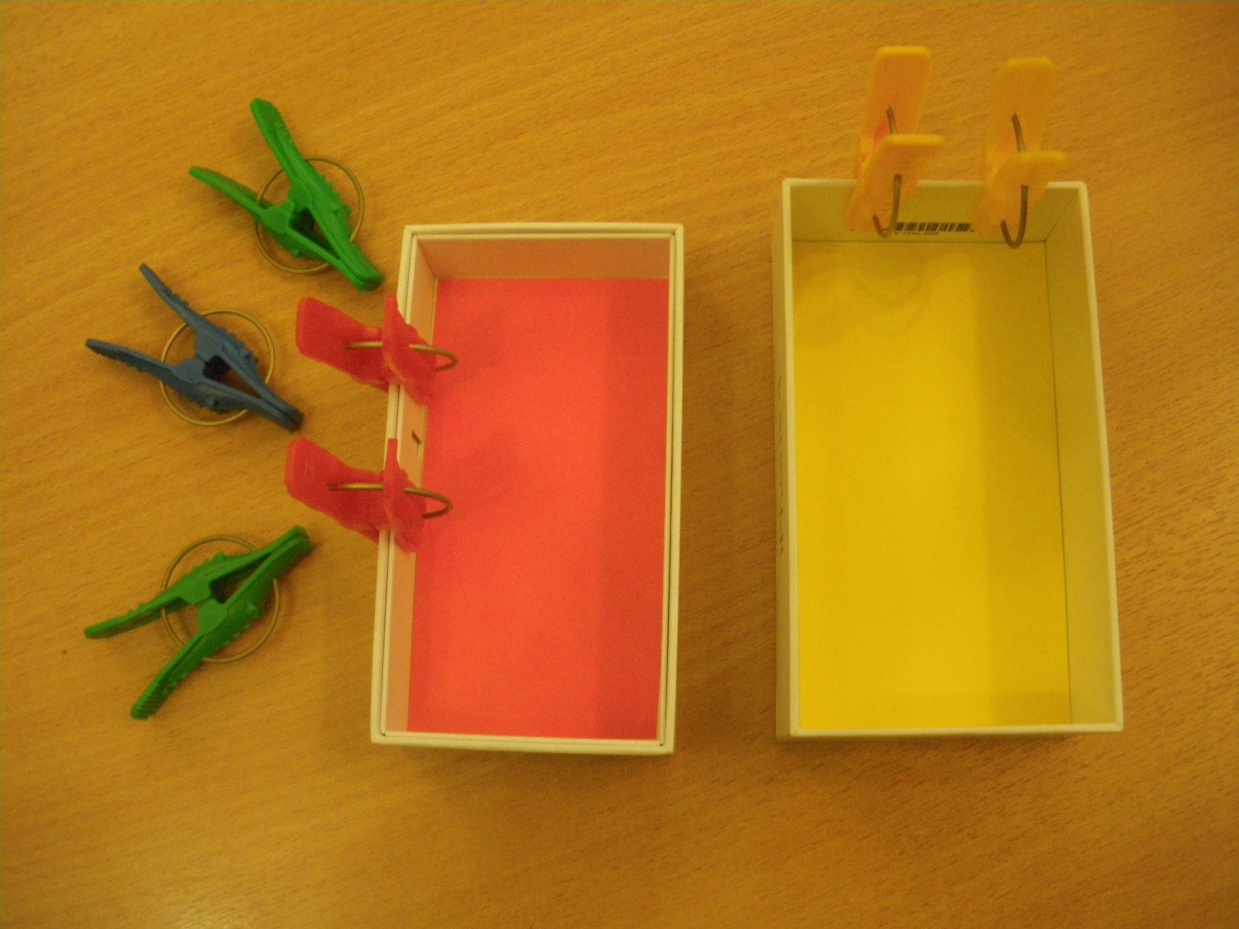 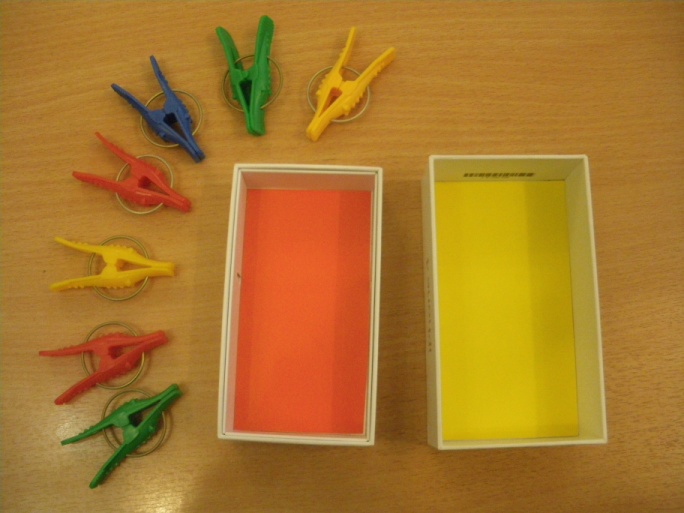 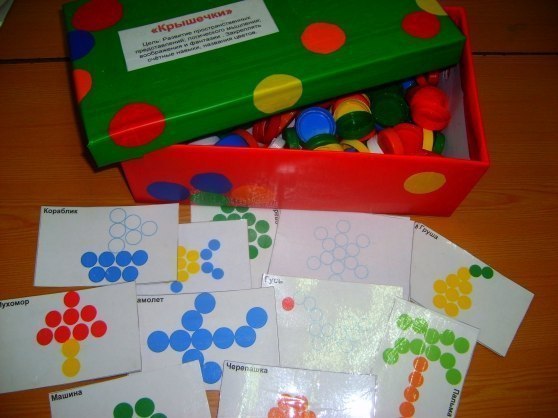 Веселые крышки
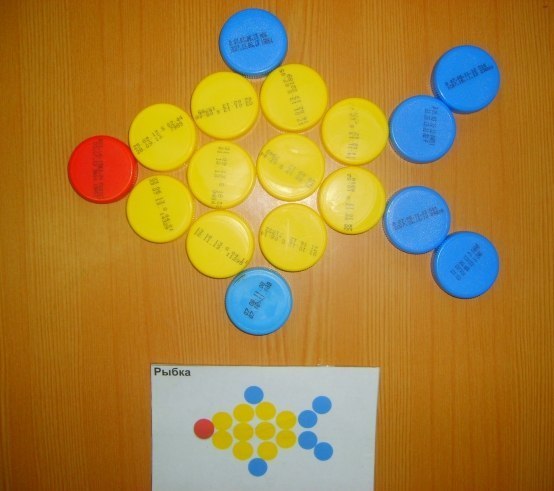 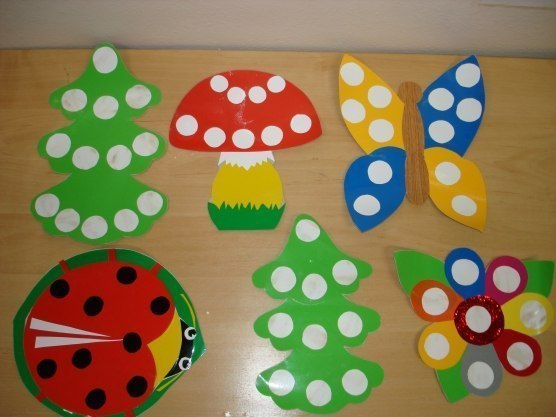 Сделай  так:
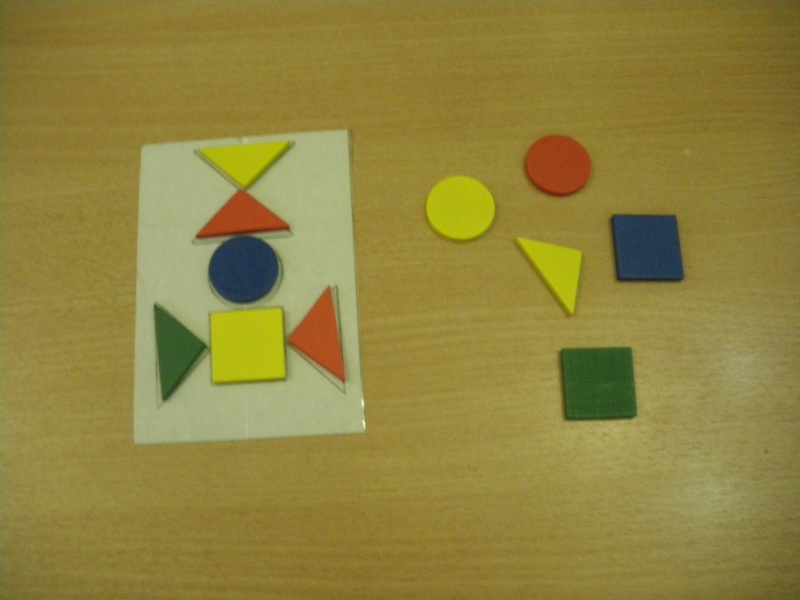 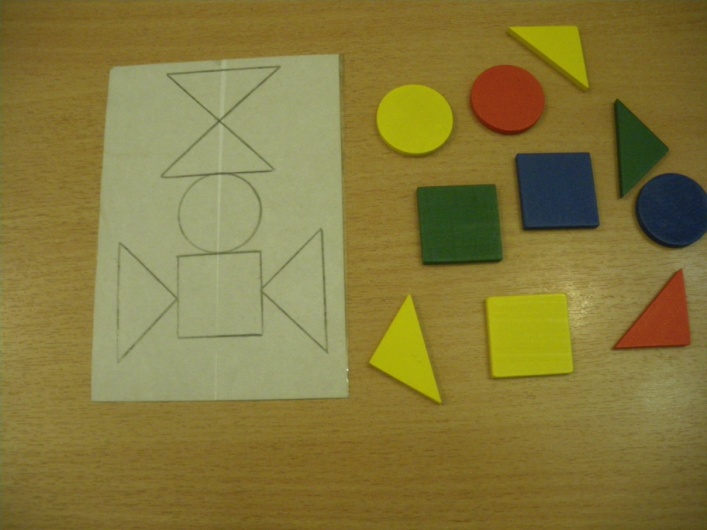 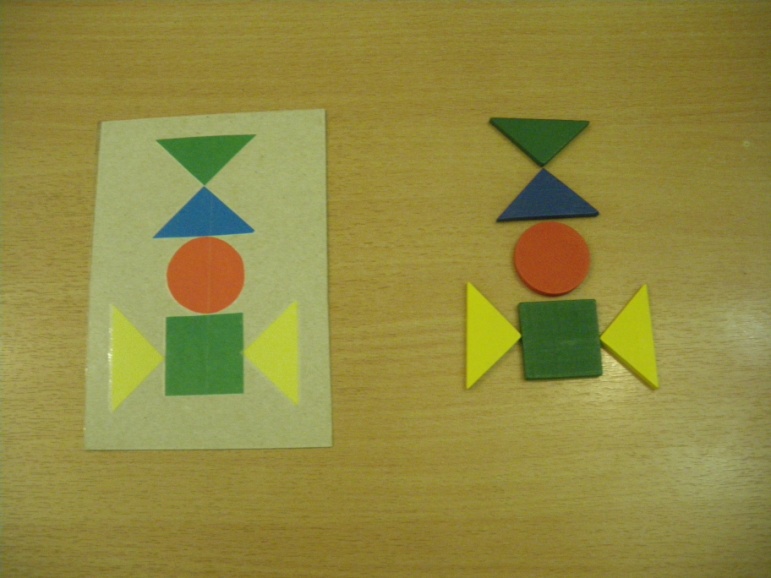 Найди шарику свой стаканчик
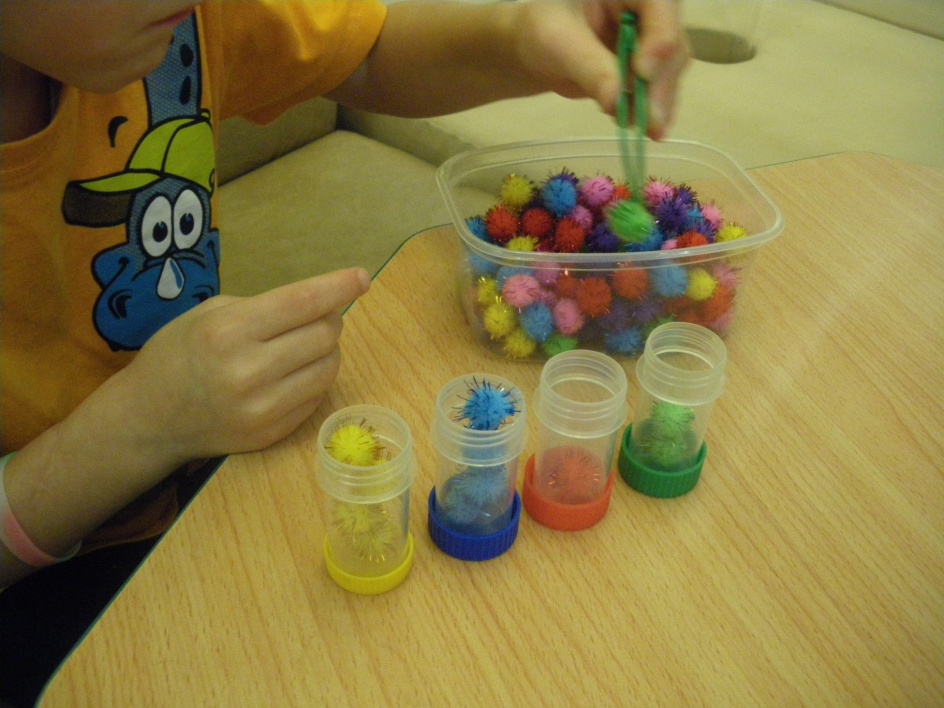 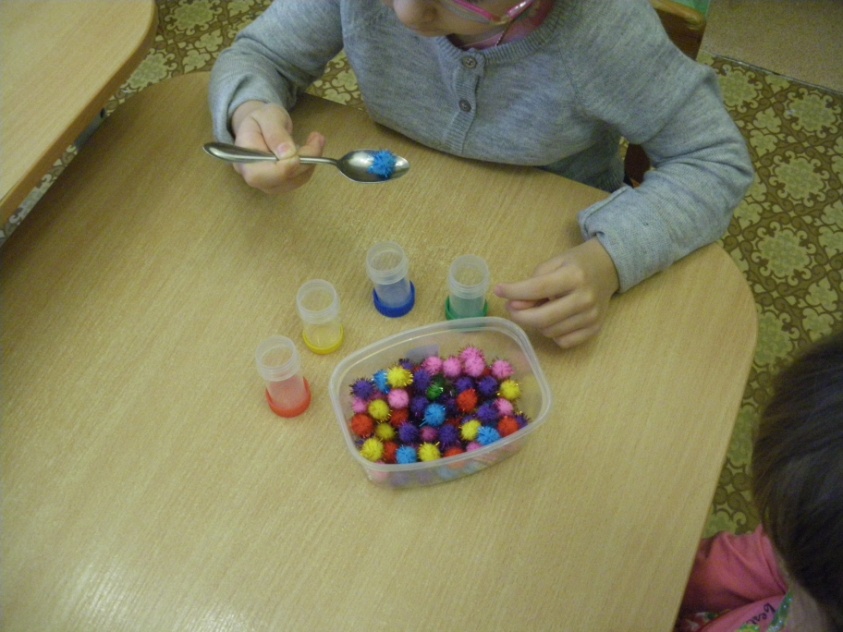 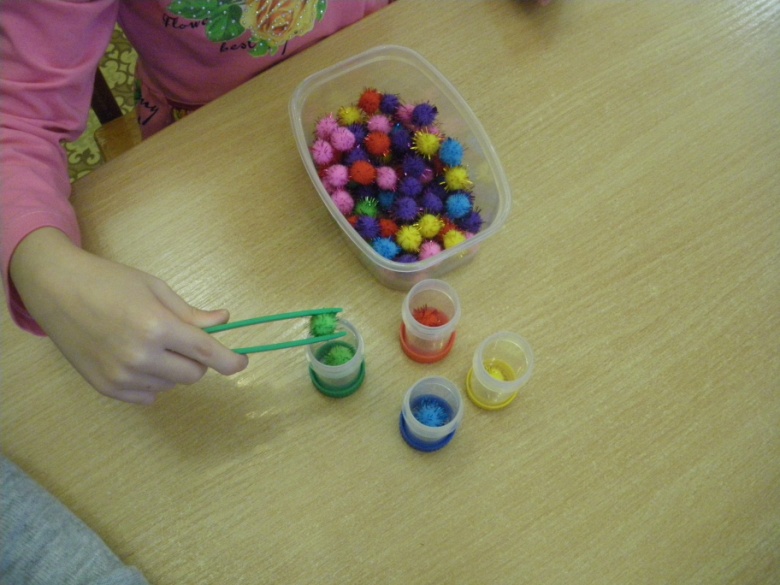 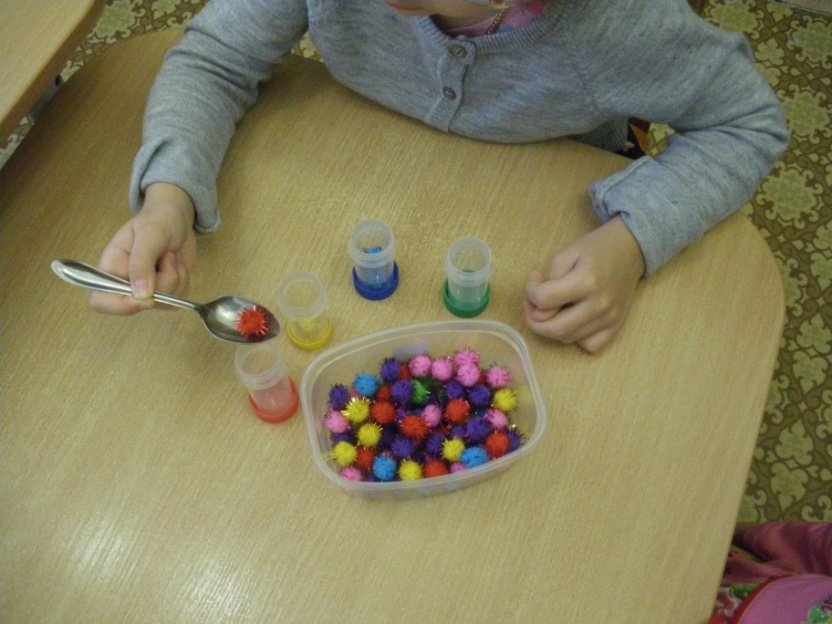 Помоги  мышке  добраться  до  поросенка (красная дорожка)
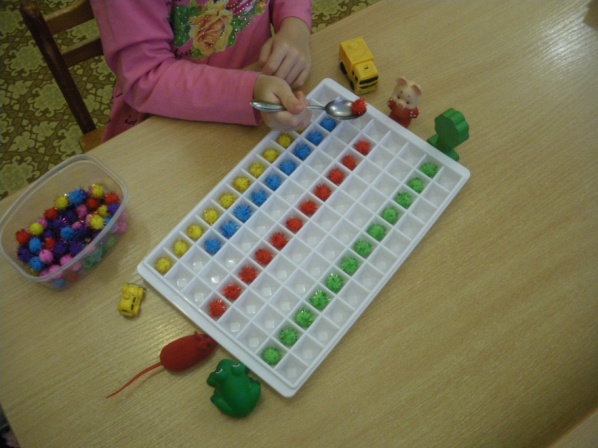 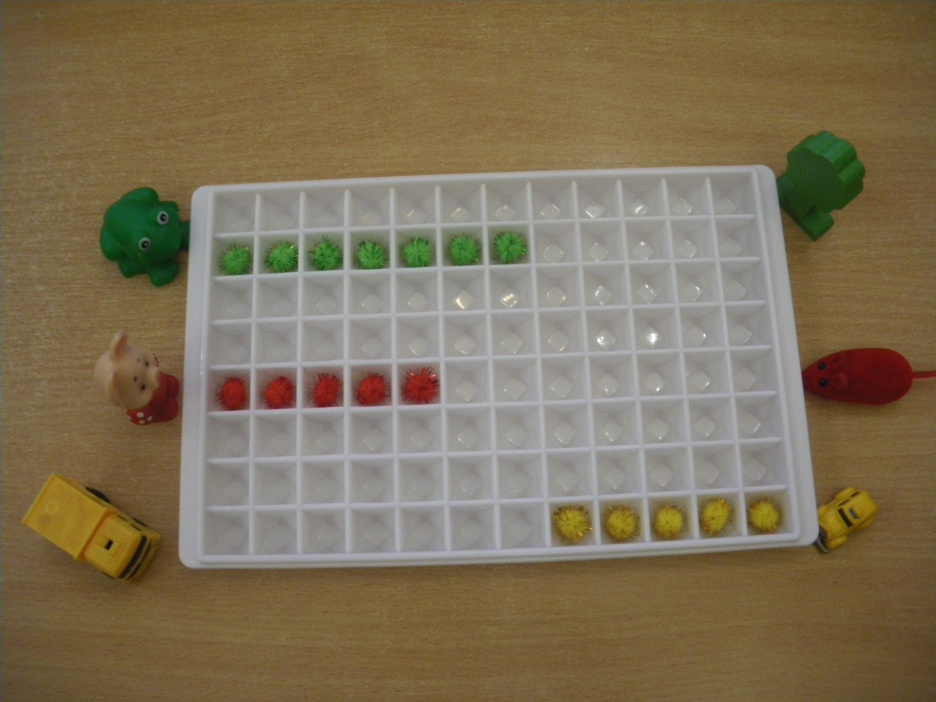 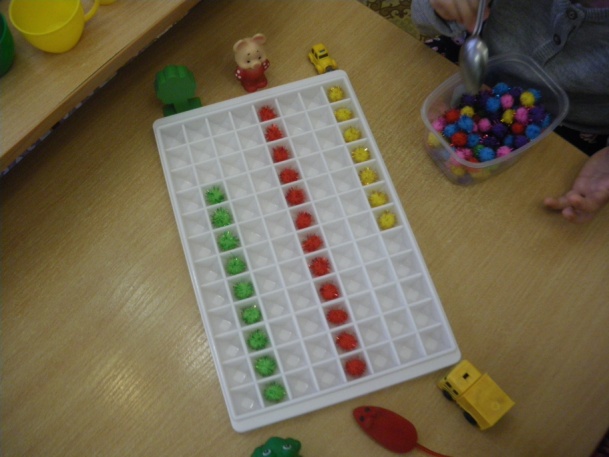 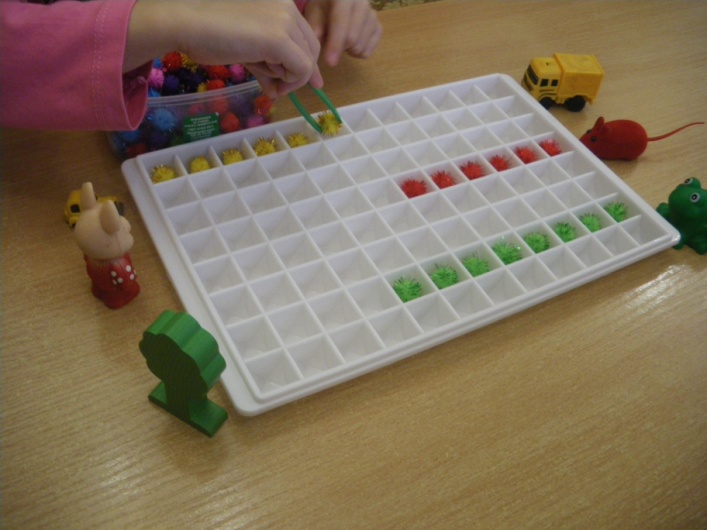 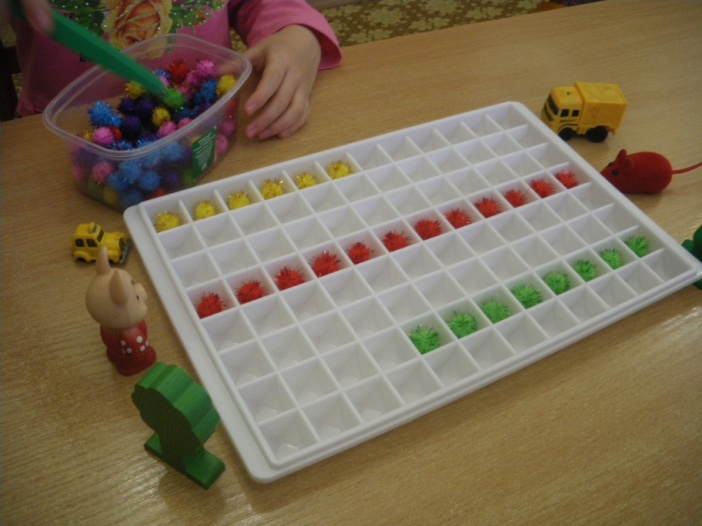 Используем  коктейльные трубочки
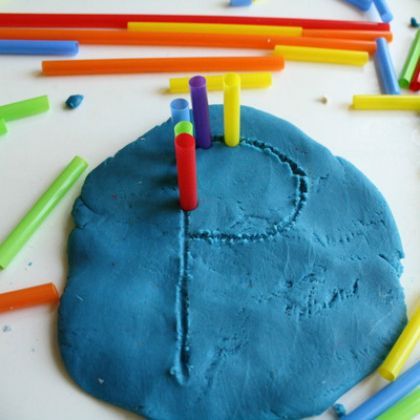 Занимательные   резинки
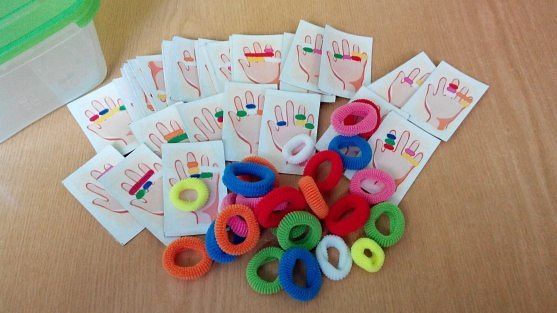 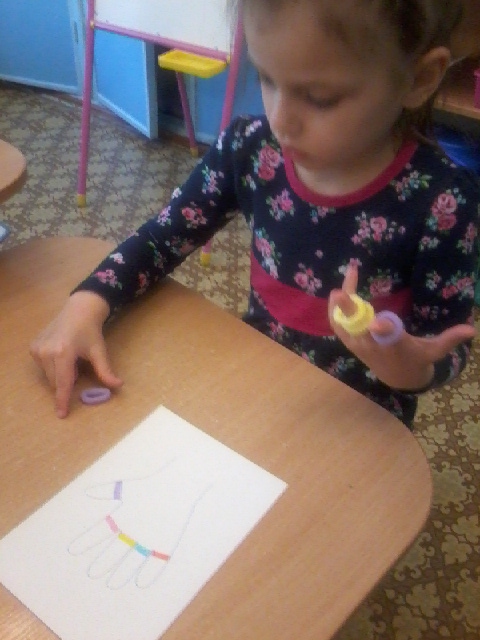 Игры   с   шенилловыми  палочками
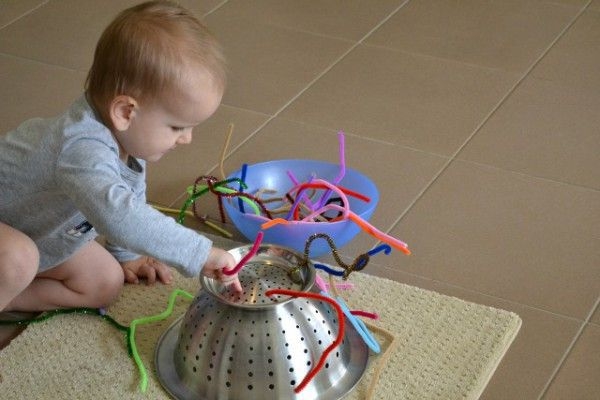 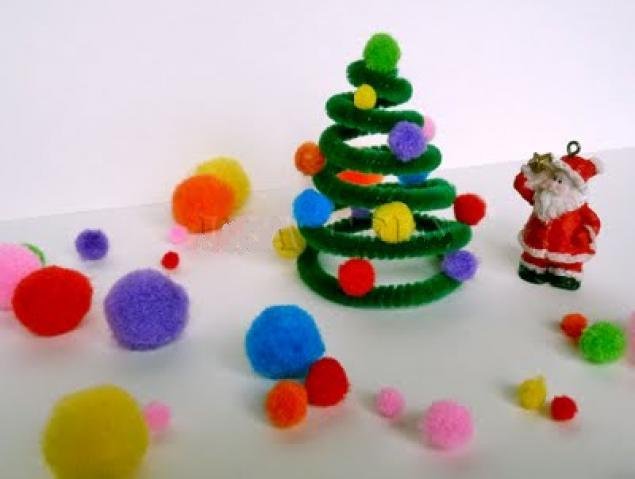 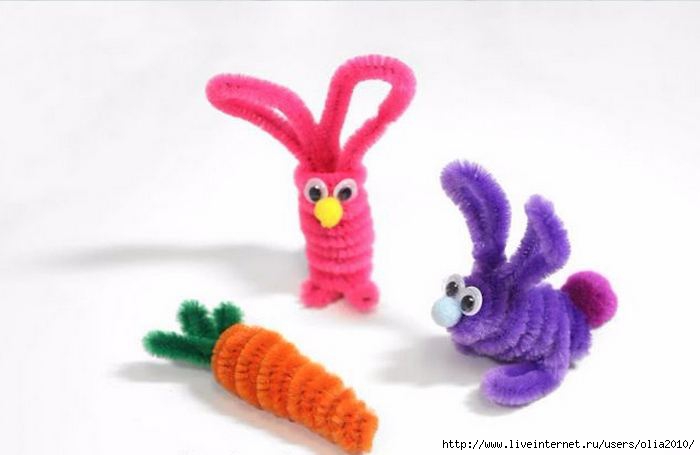 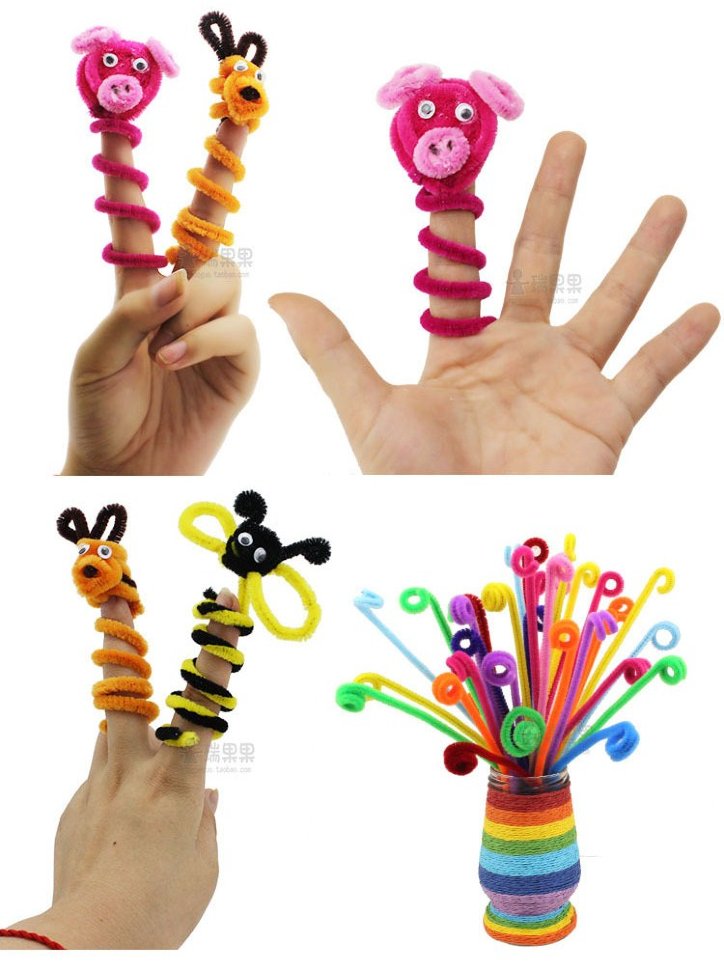 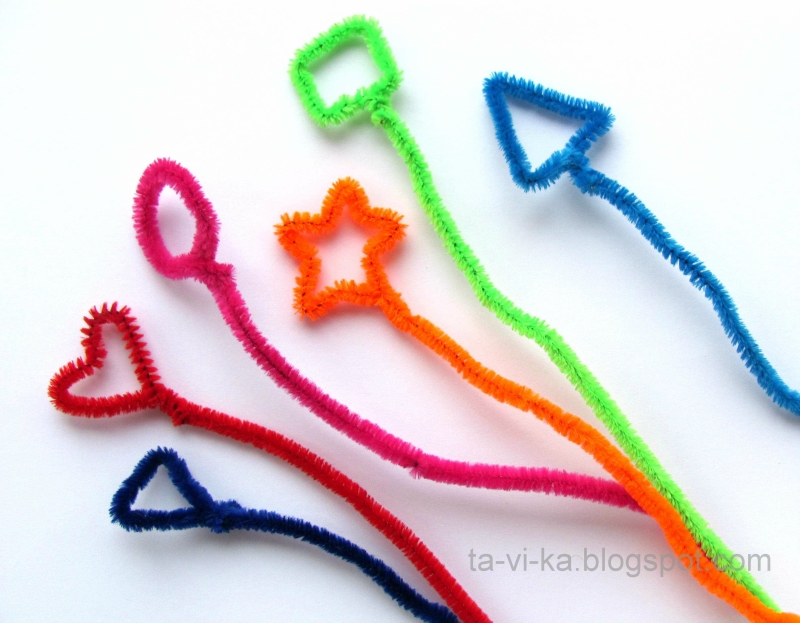 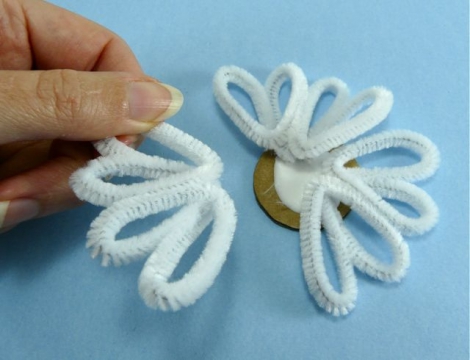 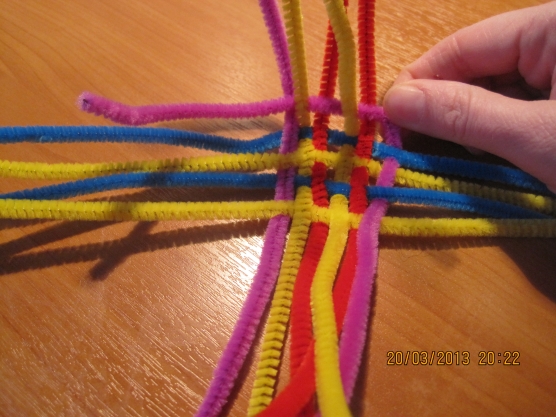 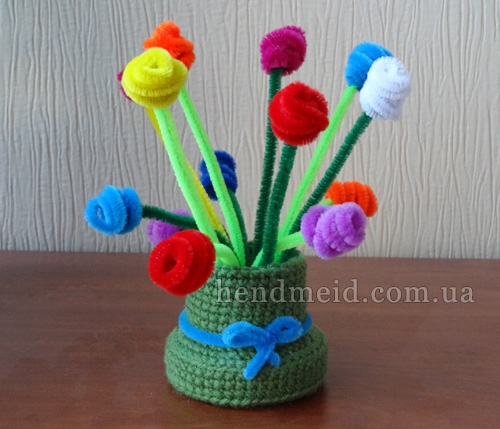 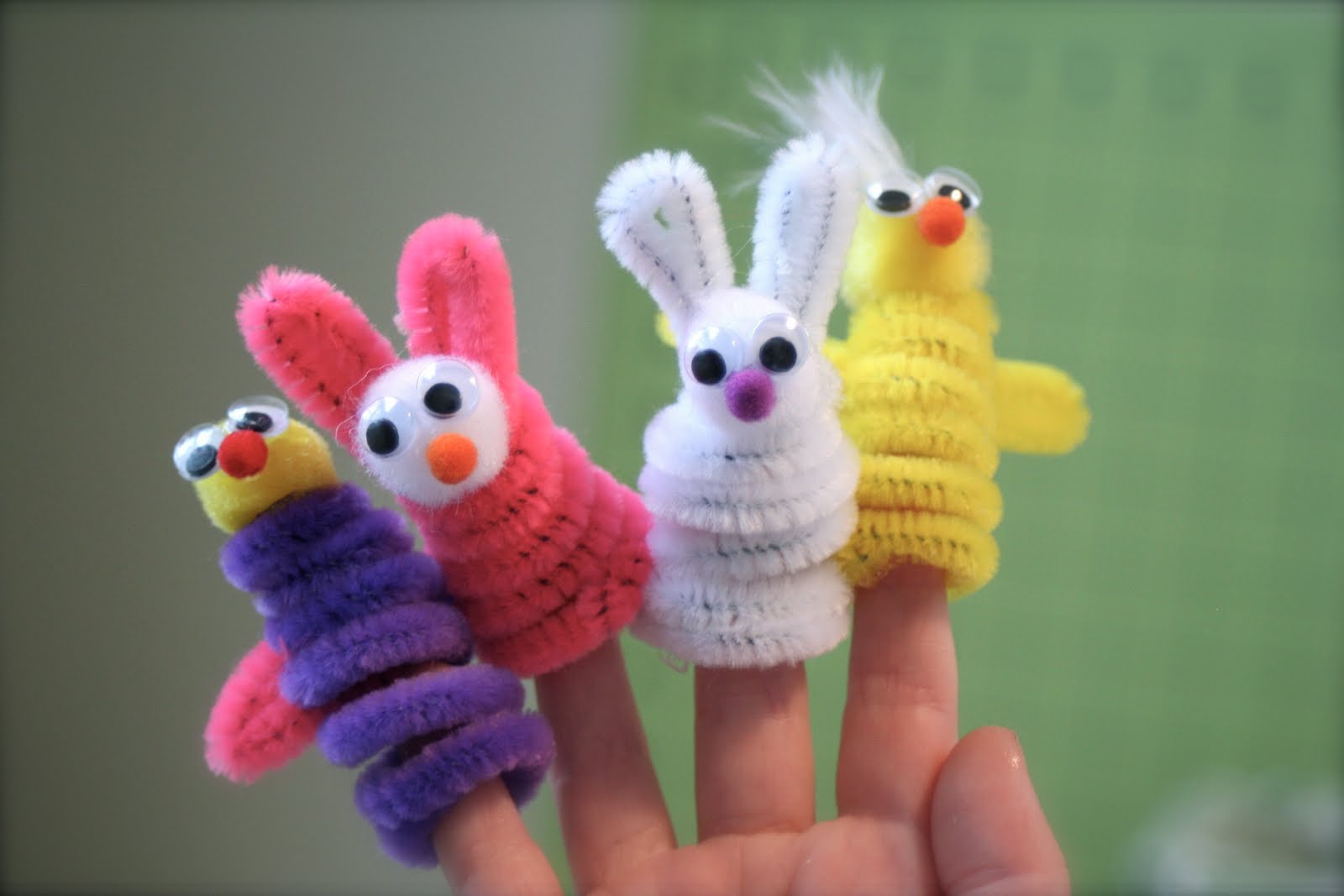 Дети познают мир, играя.
Играйте со своими детьми!
Всё, что не получилось сегодня – получится завтра!
Удачи вам!
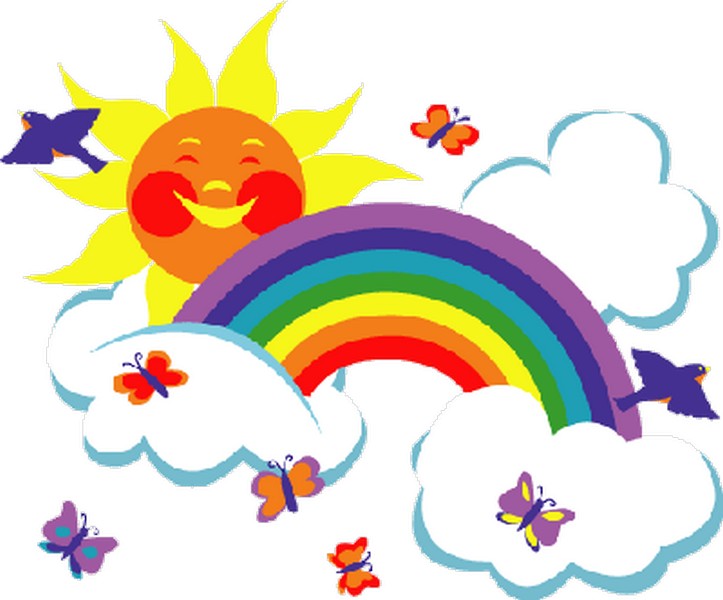 Спасибо за внимание